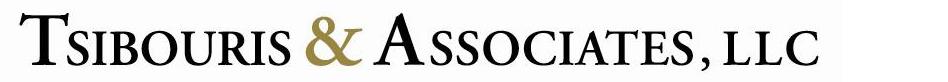 Trending Legal Issues in Information Security and Privacy for 2019
Dino Tsibouris
(614) 721-2584
Dino@Tsibouris.com
Mehmet Munur
(614) 721-2693
Mehmet.Munur@Tsibouris.com
Overview
FTC Enforcement Actions
FTC’s Authority to Bring Security Enforcement Actions
Uber 50-State Enforcement Follow-Up
Anthem HHS HITECH Enforcement Action
California Consumer Privacy Act
Expanding Breach Notification Obligations
GDPR Enforcement
Blockchain Legislation
What should you do?
BLU FTC Enforcement Action
Privacy Policy stated:
Third parties “have access to personal information needed to perform their services or functions, but may not use it for other purposes.”
Blu has “appropriate physical, electronic, and managerial security procedures to help protect the personal information that you provide us.”
BLU FTC Enforcement Action
Sold mobile phones that came with software to manage firmware updates from ADUPS.
BLU only entered into contract with ADUPS for firmware updates—no other services. 
BLU devices transmitted personal information about consumers to ADUPS servers without consumers’ knowledge and consent.
BLU FTC Enforcement Action
“BLU and Ohev-Zion failed to implement appropriate security procedures to oversee the security practices of their service providers, including failing to perform appropriate due diligence of service providers; failing to have written data security procedures regarding service providers; and failing to adequately assess the privacy and security risks of third-party software installed on BLU devices.”
BLU FTC Enforcement Action
“As a result, ADUPS collected sensitive personal information via BLU devices without consumers’ knowledge and consent that it did not need to perform its contracted services. In addition, ADUPS software preinstalled on BLU devices contained common security vulnerabilities that could enable attackers to gain full access to the devices.”
BLU FTC Enforcement Action
“After reports about the unexpected collection and sharing by ADUPS became public in November 2016, BLU issued a statement informing consumers that ADUPS had updated its software and had stopped its unexpected data collection practices. Despite this, the FTC alleges that BLU continued to allow ADUPS to operate on its older devices without adequate oversight.”
Typical FTC §5 Enforcement Action
Designate employee responsible for privacy or security program
Conduct risk assessment and employee training
Test and monitor risks identified
Implement and maintain protections
Evaluate and adjust program
Biennial third-party assessments
In effect for 20 years
FTC v. LabMD 11th Cir.
11th Circuit vacated an FTC order against LabMD requiring it to establish a comprehensive information security program reasonably designed to protect the security, confidentiality, and integrity of personal information collected from or about consumers.
FTC’s order was insufficiently specific and unenforceable because it did not instruct LabMD to stop committing a specific act or practice. 
Instead it commanded LabMD to overhaul and replace its data-security program to meet an indeterminate standard of reasonableness.
FTC v. LabMD 11th Cir.
“The FTC’s complaint, therefore, uses LimeWire’s installation, and the 1718 File’s exposure, as an entry point to broadly allege that LabMD’s data-security operations are deficient as a whole.”
“The practical effect of repeatedly modifying the injunction at show cause hearings is that the district court is put in the position of managing LabMD’s business in accordance with the Commission’s wishes. It would be as if the Commission was LabMD’s chief executive officer and the court was its operating officer. It is self-evident       that this micromanaging is beyond the scope of court               oversight contemplated by injunction law.”
Uber 50-State Enforcement
The multi-state settlement requires Uber to:
Comply with specific data security safeguards
Implement a comprehensive information security program
Conduct assessments of its information security program
Maintain a comprehensive incident response program
Implement a corporate integrity program
Uber 50-State Enforcement
Prohibits the use of any cloud-based service or platform from a third party for developing or collaborating on code containing any plaintext credential unless Uber:
Evaluates the data security measures and access controls provided by the service, 
Determine that they are reasonable, 
Document it in writing, and 
Security executive has approved it.
Requires encryption of personal data
Anthem HHS Enforcement
2015 breach affected 79M individuals when employee responded to spear phishing 
Separate Class Action Lawsuit settled for $115M 
HHS issued a $16M fine
Anthem entered into a resolution agreement with a Corrective Action Plan
Anthem HHS Enforcement
OCR’s investigation revealed that:
Anthem failed to conduct an enterprise-wide risk analysis, 
had insufficient procedures to regularly review information system activity, 
failed to identify and respond to suspected or known security incidents, and 
failed to implement adequate minimum access                  controls to prevent the cyber-attackers from                accessing sensitive ePHI.
Anthem HHS Enforcement
Anthem Corrective Action Plan requires:
Completion of a risk analysis and risk management plan, 
Revision of policies and procedures on device and media controls as well as facility access controls, 
Development of an encryption report, and 
Education of its workforce on policies and procedures.
California Consumer Privacy Act
Applies to for-profit businesses that collect and control California residents’ personal information, do business in the State of California, and: 
Have annual gross revenues in excess of $25M; 
Annually receive or disclose the personal information of 50,000 or more California residents, households, or devices; or 
Derive 50 percent or more of their annual revenues from     selling California residents’ personal information.
California Consumer Privacy Act
Provides CA Consumers rights to:
Know personal information collected about them, where it was collected, what it is being used for, whether it is being disclosed or sold and to whom
Right to opt out of sale of personal info
Right to have a business delete personal info
Right to receive equal service and pricing even if they opt out
California Consumer Privacy Act
Personal information:
Means information that identifies, relates to, describes, is capable of being associated with, or could reasonably be linked, directly or indirectly, with a particular consumer or household.
Does not include “publicly available” information.
California Consumer Privacy Act
Business must provide a 				            link on the business’ Internet homepage, titled “Do Not Sell My Personal Information.” 
Not require a consumer to create an account in order to direct the business not to sell the consumer’s personal information.
Creates private cause of action and specific damages for unauthorized access to personal information.
clear and conspicuous
California Consumer Privacy Act
Law is already in effect.
Some provisions become operational on January 1, 2020.
CA AG will propose clarifying regulations on issues such as exceptions, submitting and complying with requests, verification, uniform opt-out button, and others. 
Enforcement will begin the earlier of 6 months after the publication of CA AG regulations or July 1, 2020.
Vermont Regulation of Data Brokers
First state law to regulate data brokers.
Generally defines them as businesses that knowingly collects and sells or licenses to third parties the brokered personal information of a consumer with whom the business does not have a direct relationship.
Brokered personal information means one or more computerized data elements about a consumer, if categorized or organized for dissemination to third parties.
Requires data security program and registration with the AG.
Colorado Breach Notification
Effective September 1, 2018.
Requires notification within 30 days of determination.
Requires notification of AG if more than 500 residents impacted.
Implement and maintain reasonable security procedures that are appropriate to nature of personal info and nature and size of business.
Similar security requirement for third-party service providers.
MA Data Breach Notification
Requirement to include written information security program
If SSN involved, offer credit monitoring for 18 months, 42 months if credit reporting agency has breach
Additional notice on a rolling basis
Name of parent or affiliate
No waiver of right to obtain credit monitoring
South Carolina Insurance Regulations
Based on National Association of Insurance Commissioners model law
Applies to cybersecurity events:
unauthorized access to or the disruption or misuse of an information system or information stored on an information system
Notification within 72 hours to insurance regulator
Comprehensive, written information security program
Due diligence for choosing third-party service providers
Record keeping requirement
Arizona Data Breach
Arizona now:
Requires notice within 45 days, in addition to notice being required in the most expeditious manner possible and without unreasonable delay. 
Requires notice to Attorney General if more than 1000 people affected.
Expands definition of personal information to include name or email in combination with password that allows access to an online account.
Does not require notice where, after a reasonable investigation, substantial economic loss is not reasonably likely.
State Data Breach
Connecticut now requires 24 months of monitoring for data breaches (previously 12 months)
Oregon
Has made it so that if credit monitoring is offered, it cannot be contingent on providing a credit card
Has expanded the definition of personal information
Requires notice within 45 days
Prohibits charging a fee for credit freezes
GDPR Enforcement
European Data Protection Board released statistics on the first 9 months of the GDPR:
206,326 cases reported by the DPAs
94,622 complaints
64,684 breach notifications
52% of cases closed
1% challenged before a national court
11 countries issued a total of €55,955,871
CNIL Google Fine
Two nonprofits filed a complaint against Google with CNIL 
CNIL alleged, with respect to Google’s Android OS, failure to: 
comply with the transparency and notice requirements of the GDPR and 
obtain valid consent from users.
CNIL found jurisdiction over Google LLC in the U.S., in addition to the Google Ireland Limited 
CNIL issued Google a fine of €50M
Google has appealed the fine
What should you do?
Implement security and privacy by design
Understand data collection, transfer, and use
Conduct risk assessments
Address risk assessment results
Prepare for data breaches
Ready response teams, including legal, communications, forensic, and business
Obtain cyber liability insurance
Manage service providers 
Repeat (at least) annually
Blockchain and Cryptocurrency Legislation
States are racing to embrace blockchain technology.
Ohio explicitly recognized that a record, contract, or signature that is secured through blockchain technology as an electronic record. 
Use of blockchain presents risks, including those relating to vulnerabilities in the wallets, exchanges, security of the private keys, 51% attack, and others.
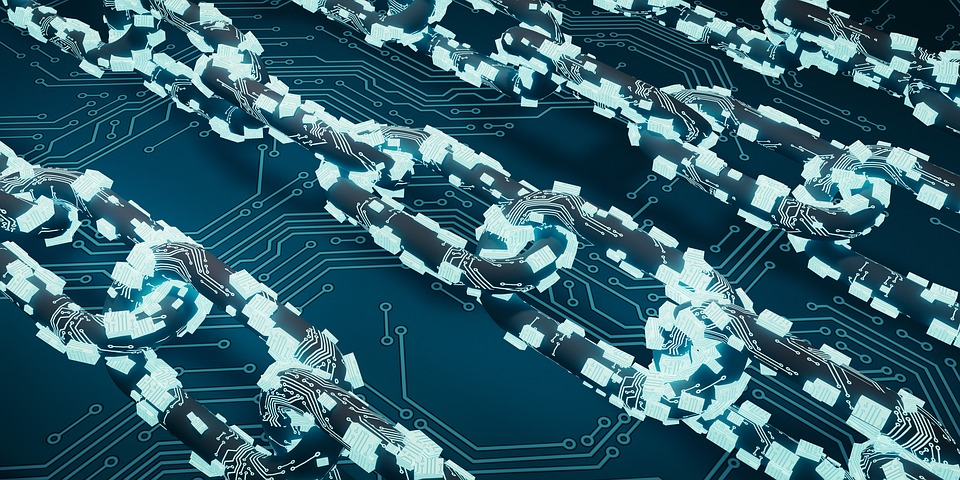 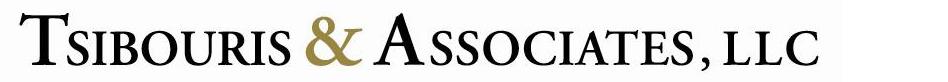 Questions & Answers
Dino Tsibouris
(614) 721-2584
Dino@Tsibouris.com
Mehmet Munur
(614) 721-2693
Mehmet.Munur@Tsibouris.com